Class Slides Set # 26A
Tim Roufs’ section
“Peking Man”
 aka Homo erectus pekinensis
 aka Sinanthropus
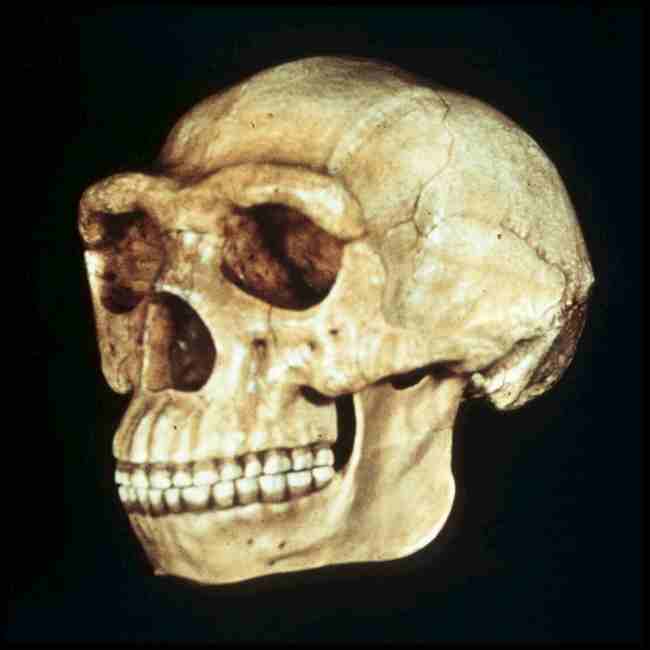 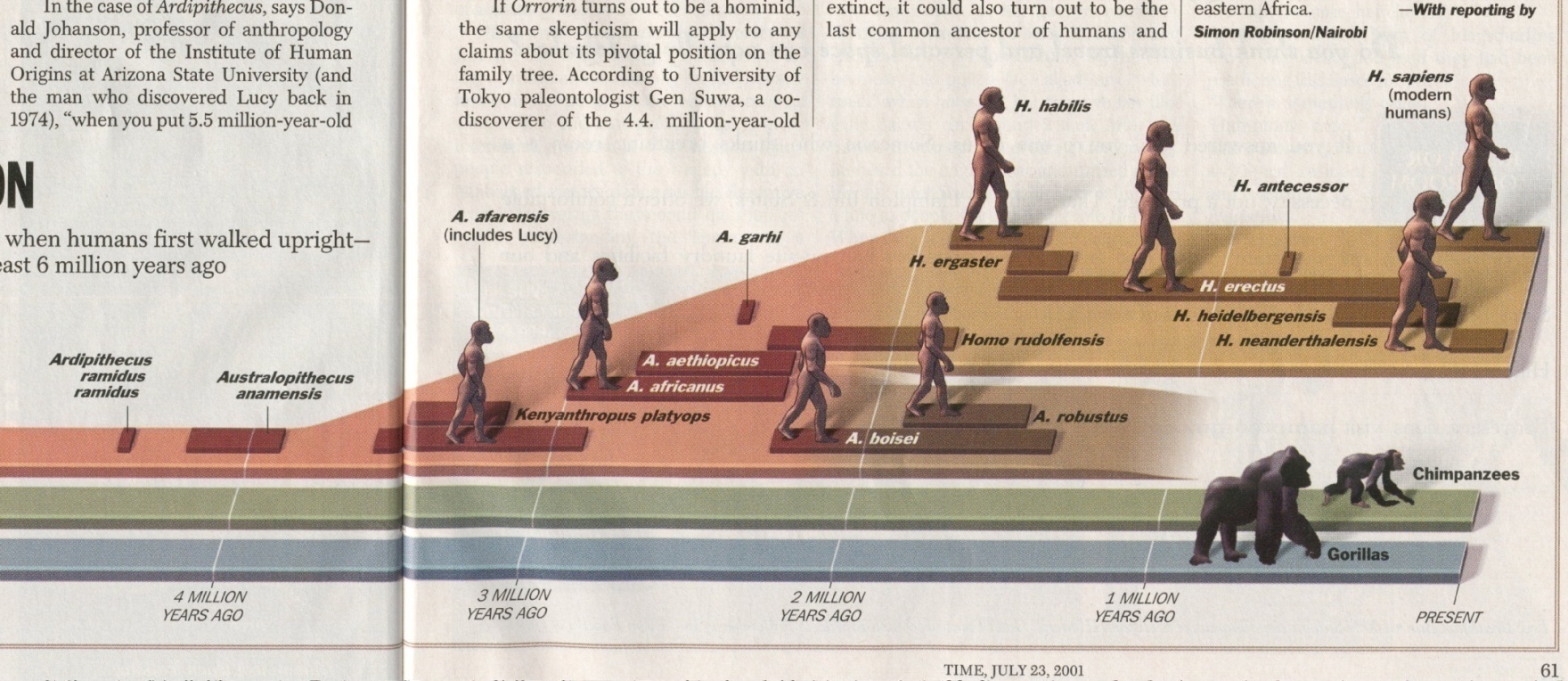 Time 23 July 2001
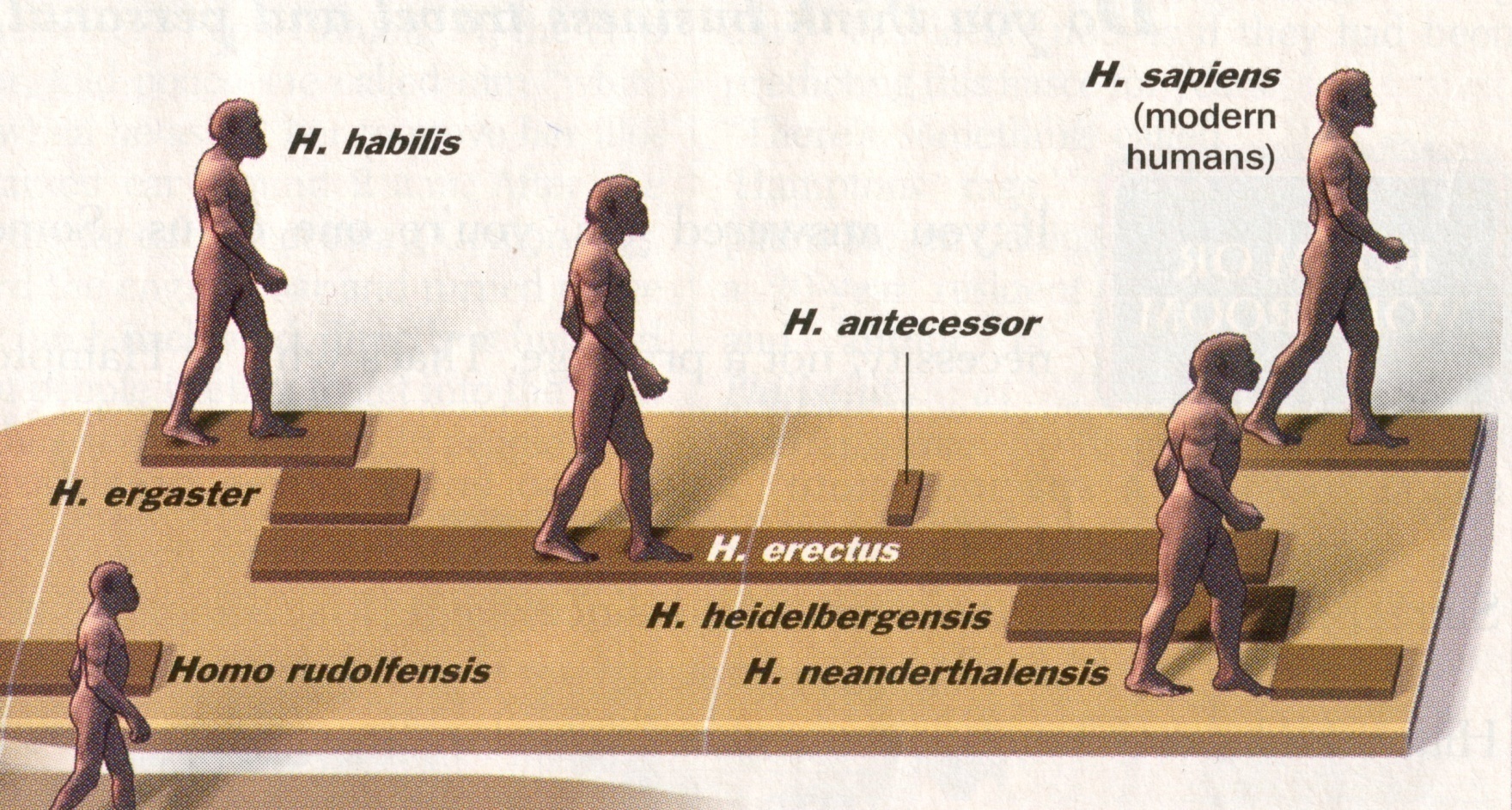 Time 23 July 2001
Homo
Genus

Homo
Species

rudolfensis ( “early” )
habilis ( “early” )
erectus
Java (Trinil)
Pithecanthropus erectus
China (Beijing)
Homo erectus pekinensis
Africa . . . 
Europe . . .
sapiens
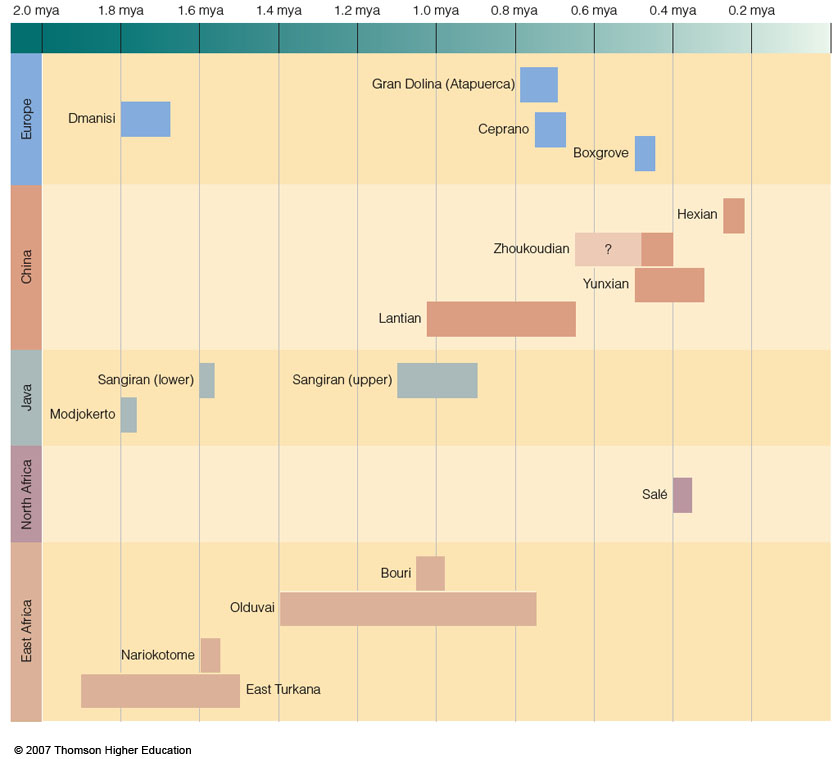 Understanding Physical Anthropology and Archaeology, 9th ed., p. 238
Selected Major Discoveries / Events, ca. 1850 - Present
1920s
"Peking Man" 
Choukoutien, China(now Zhoukoudian)
Sinanthropus 
Homo erectus pekinensis 
0.5 - 0.2 mya
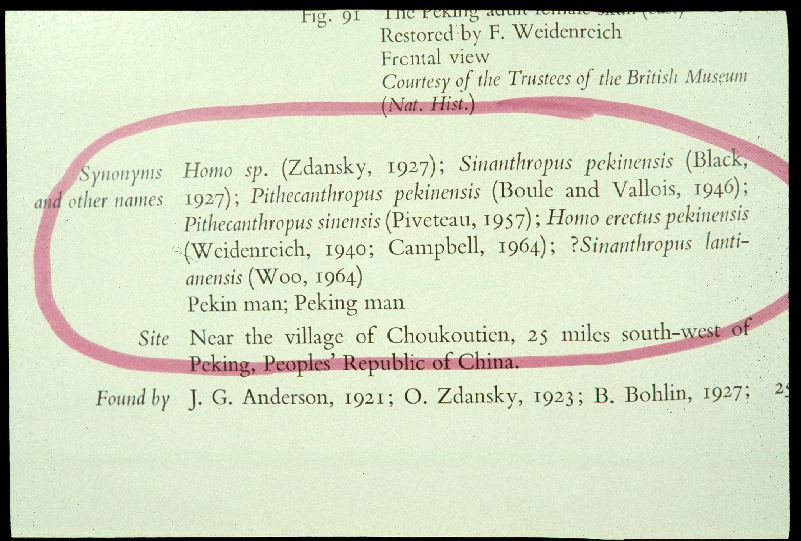 Major Sites: China
Choukoutien = Zhoukoudian
( Chou-kou-tien )
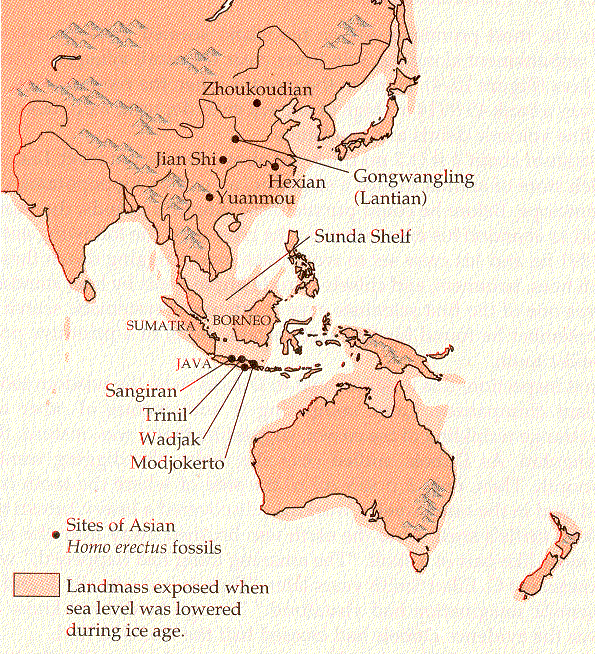 Campbell – Loy, Humankind Emerging, 7th ed., p. 295
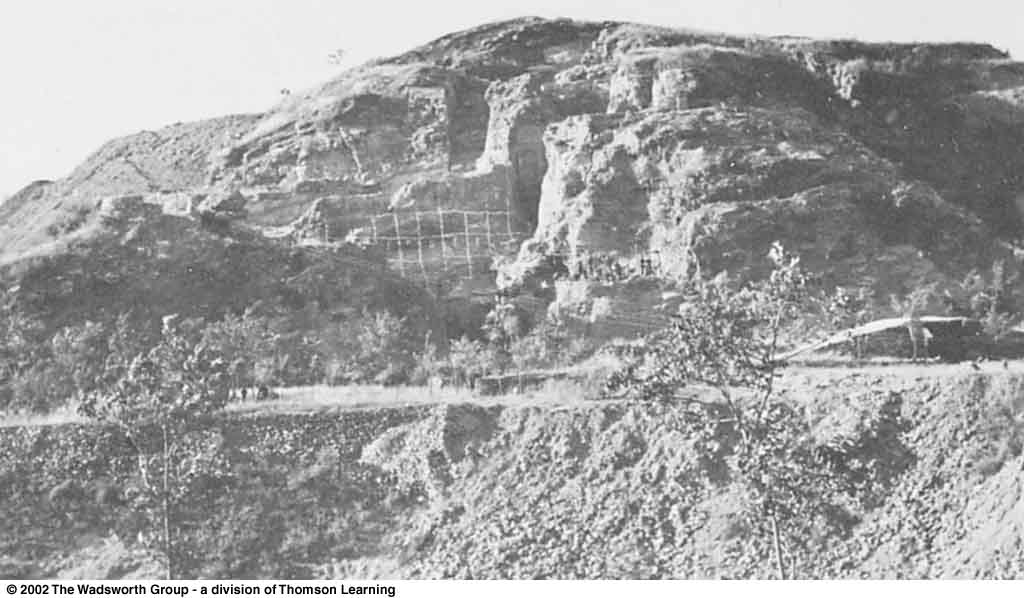 Zhoukoudian Cave.Understanding Physical Anthropology and Archaeology, 8th ed., p. 267
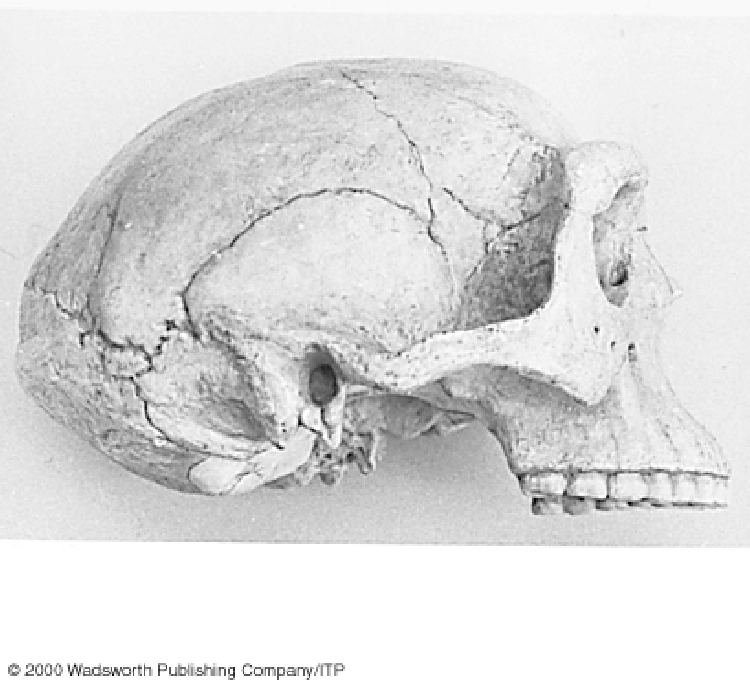 Homo erectus from ZhoukoudianUnderstanding Physical Anthropology and Archaeology, 9th ed., p. 225
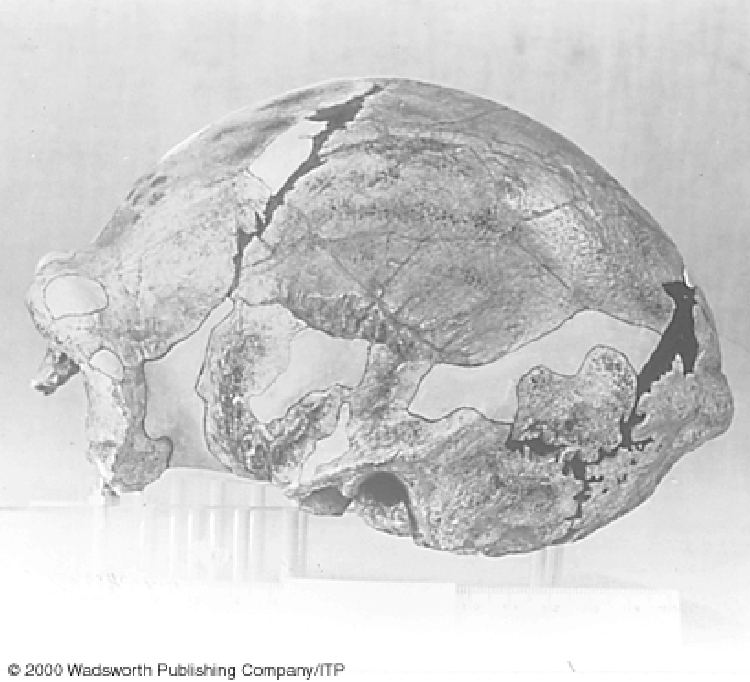 Trinil Homo erectus from ZhoukoudianUnderstanding Physical Anthropology and Archaeology, 9th ed., p. 227
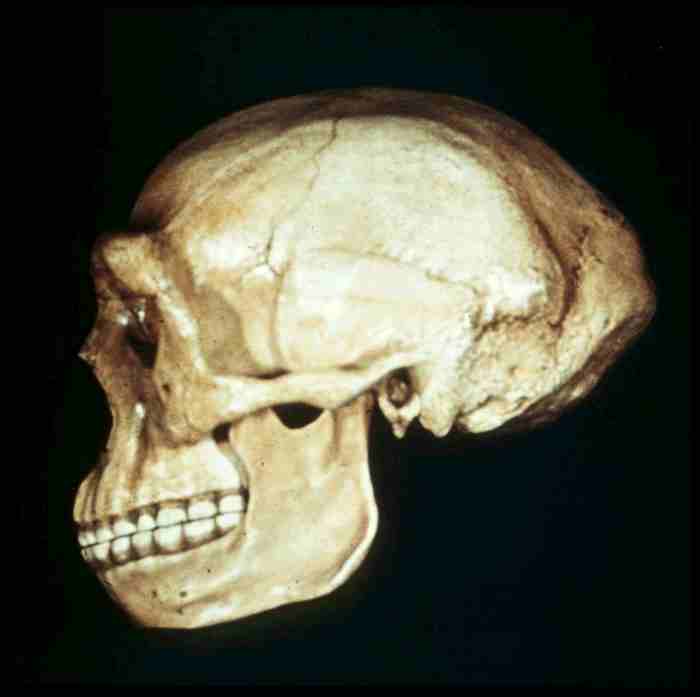 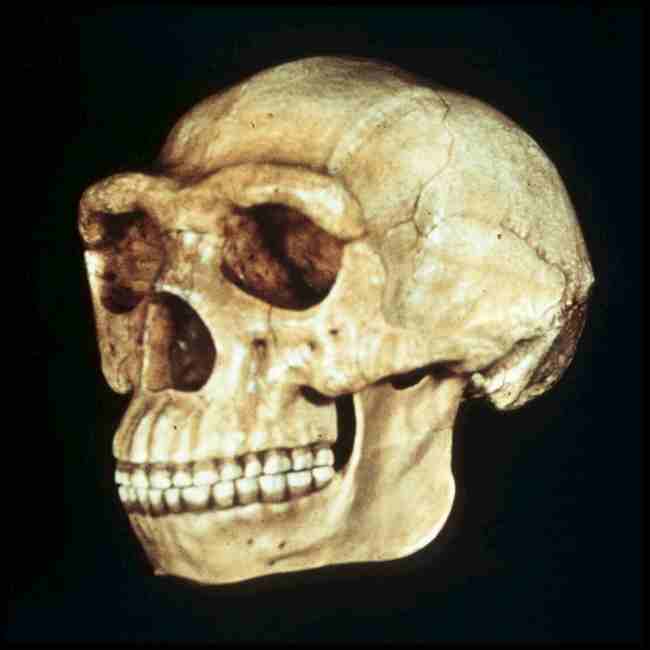 foraminia mentalia
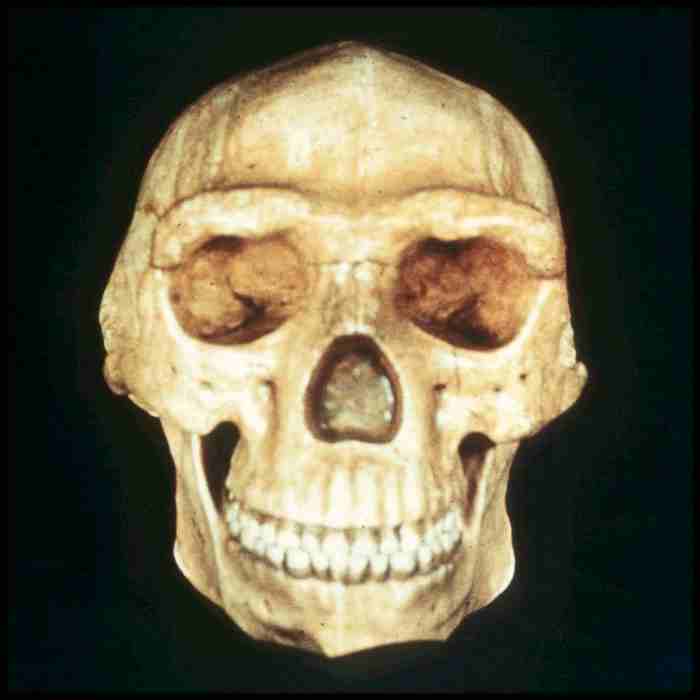 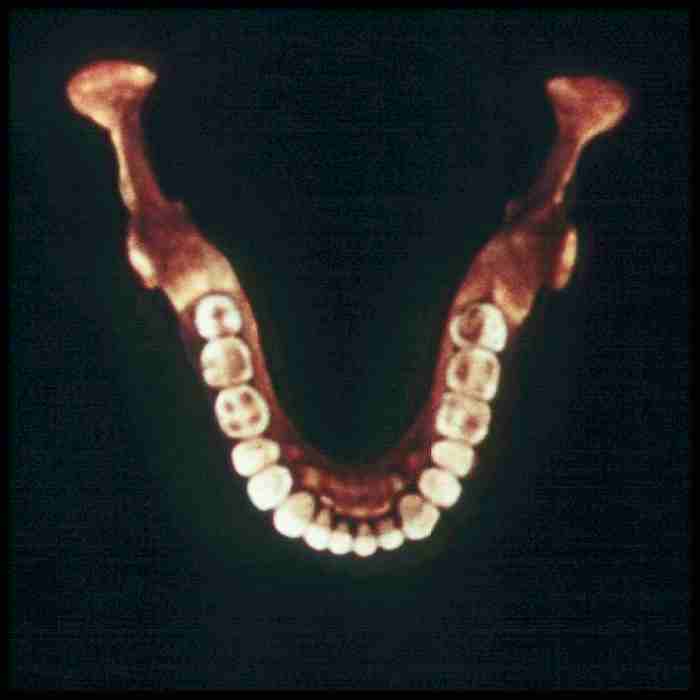 Homo erectus pekinensis
Beijing people
Had larger cranial capacity
830 - 1300 cc
avg. = 1075
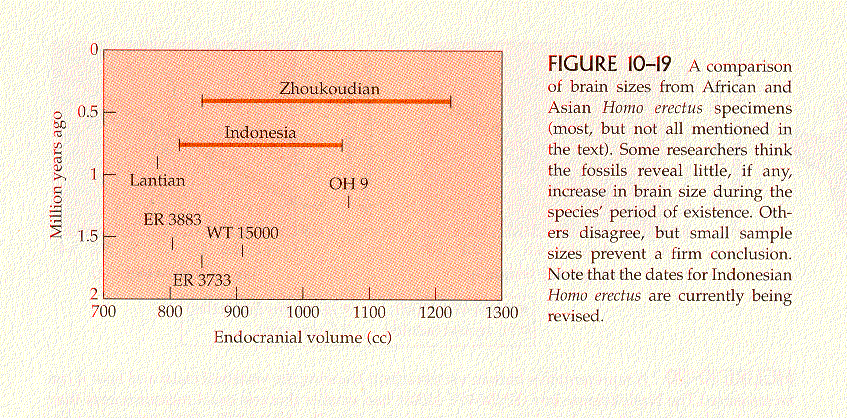 Campbell – Loy, Humankind Emerging, 7th ed., p. 317
Homo erectus pekinensis
Beijing people
Had larger cranial capacity
830 - 1300 cc
avg. = 1075
had fire
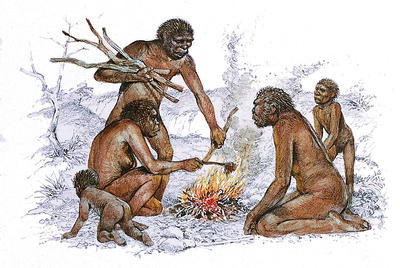 www.gridclub.com/fact_gadget/1001/human_world/prehistoric_people/639.html
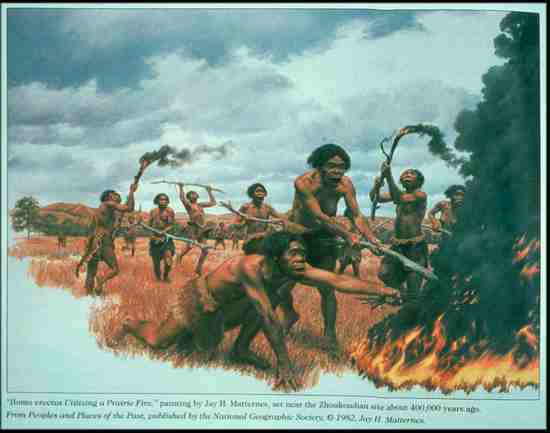 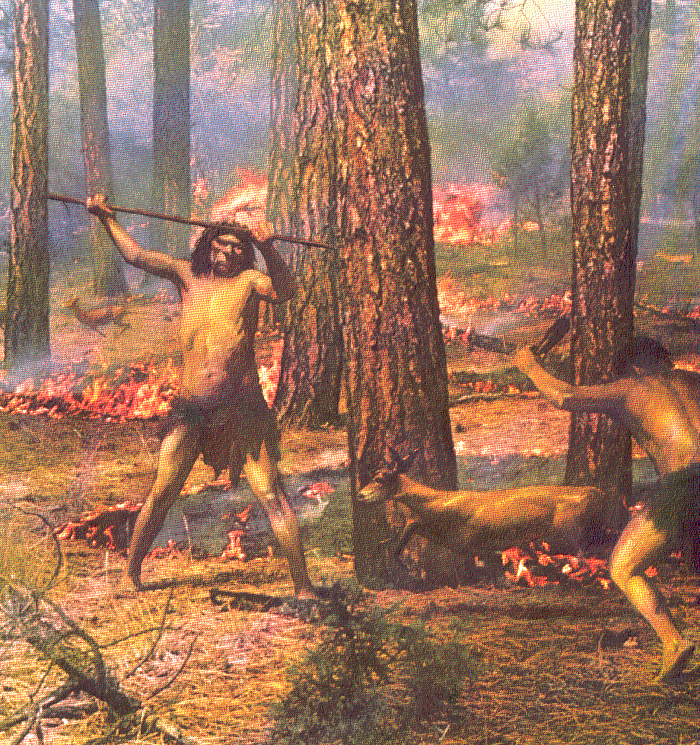 The First Men (Little Brown, 1973), p. 26
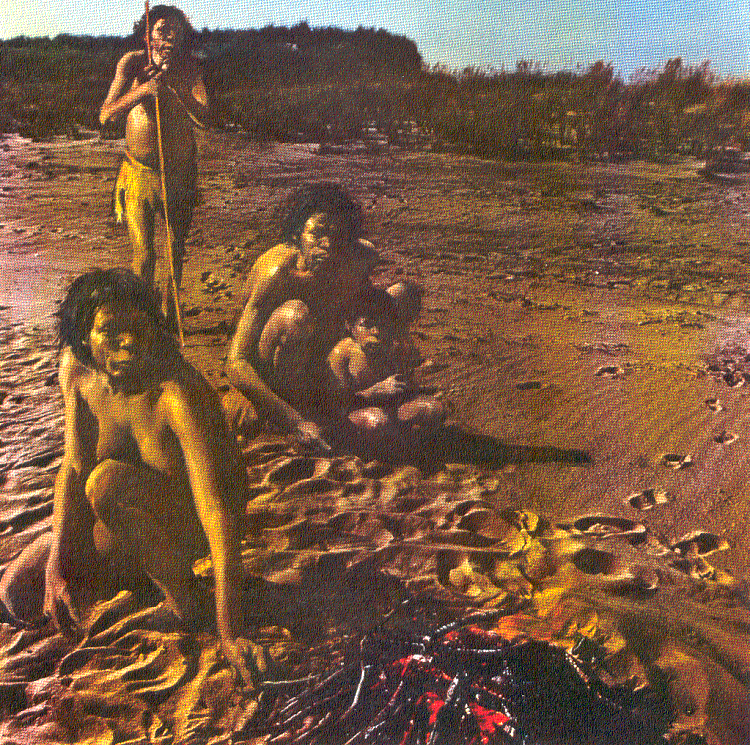 The First Men (Little Brown, 1973), p. 8
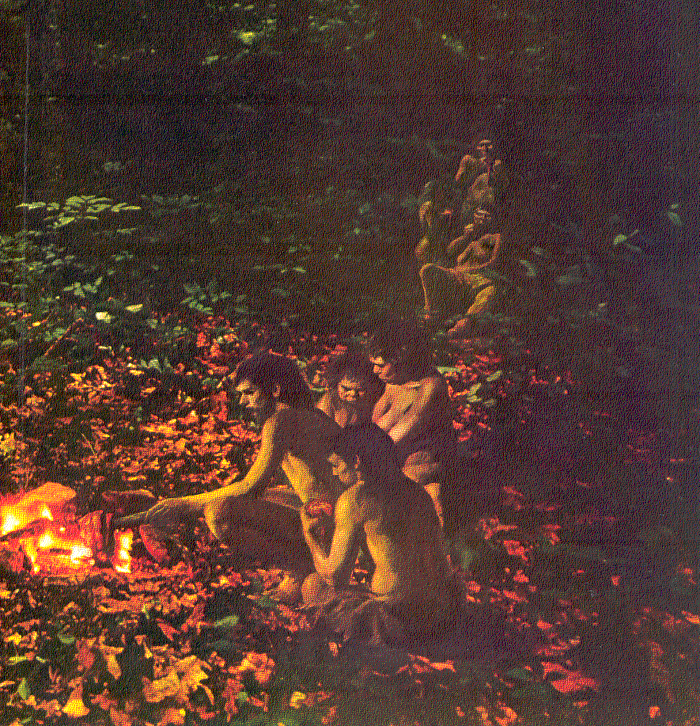 The First Men (Little Brown, 1973), p. 29
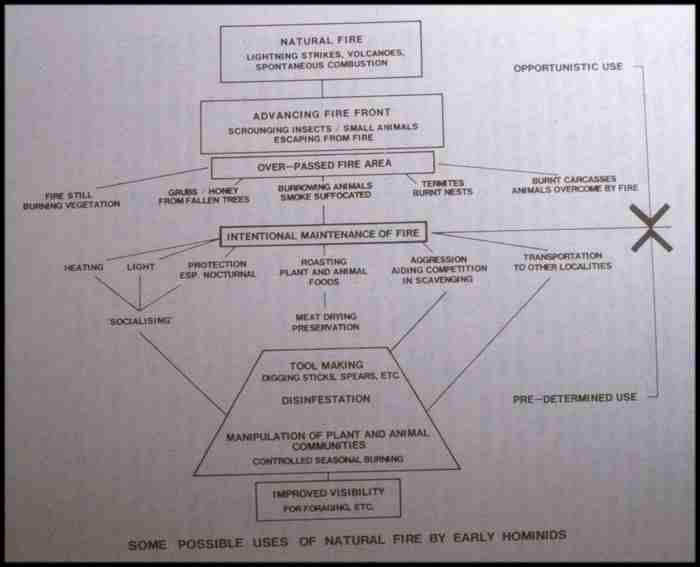 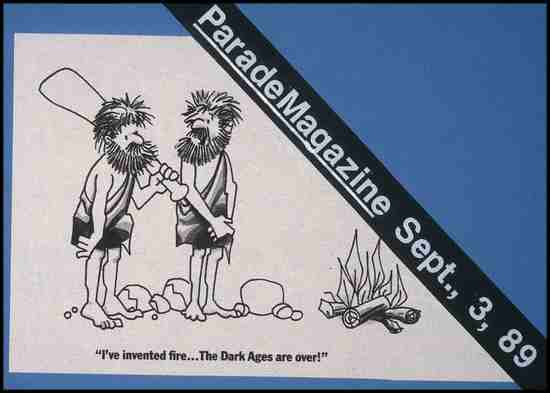 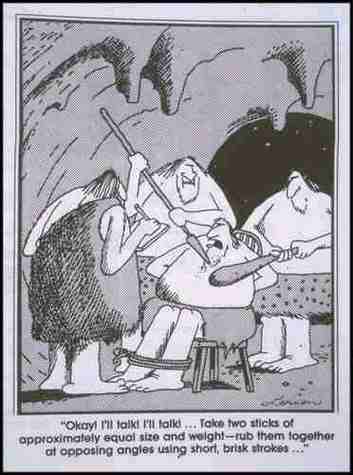 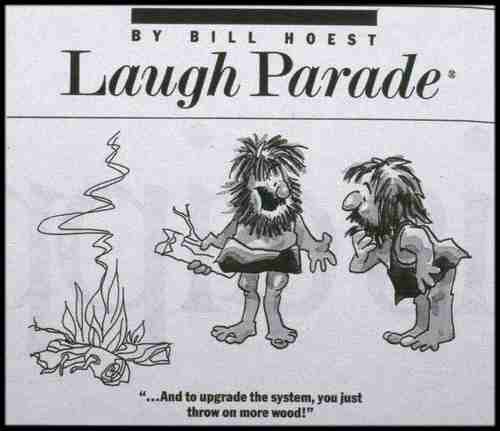 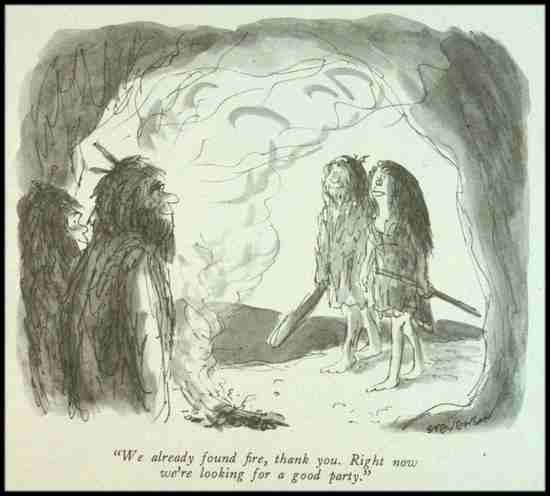 Homo erectus pekinensis
Beijing people
Had larger cranial capacity
830 - 1300 cc
avg. = 1075
had fire
lived in caves
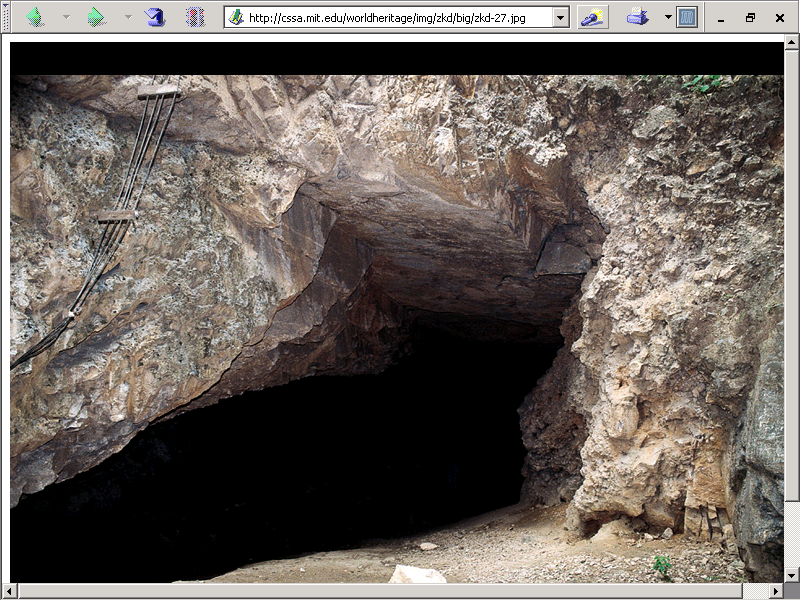 http://cssa.mit.edu/worldheritage/img/zkd/big/zkd-08b.jpg
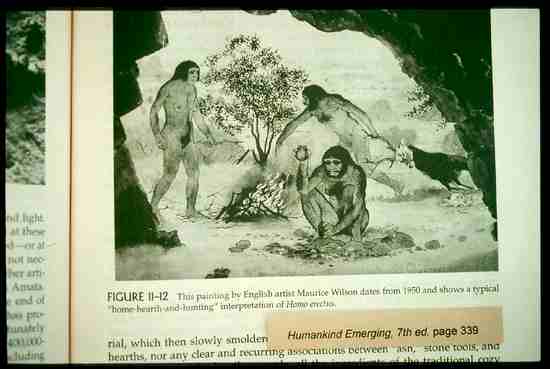 Homo erectus pekinensis
Beijing people
Had larger cranial capacity
830 - 1300 cc
avg. = 1075
had fire
lived in caves
had better tools
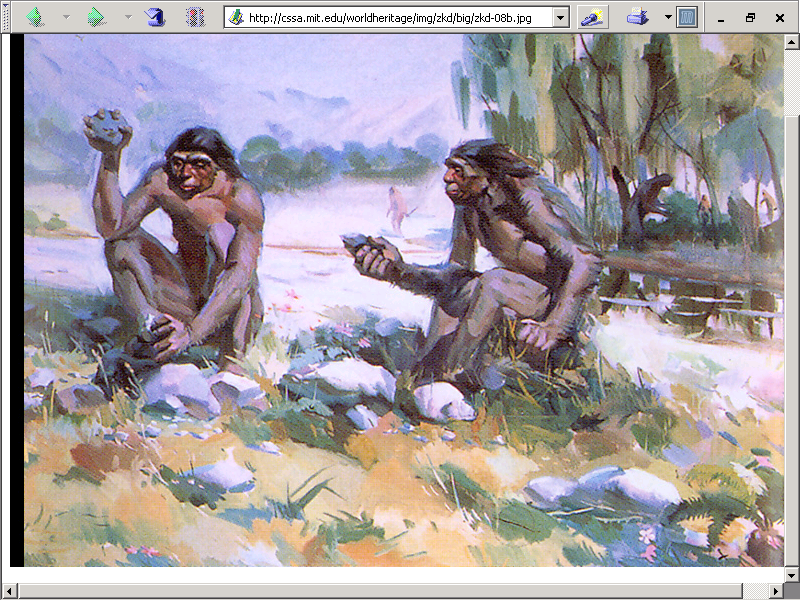 http://cssa.mit.edu/worldheritage/img/zkd/big/zkd-08b.jpg
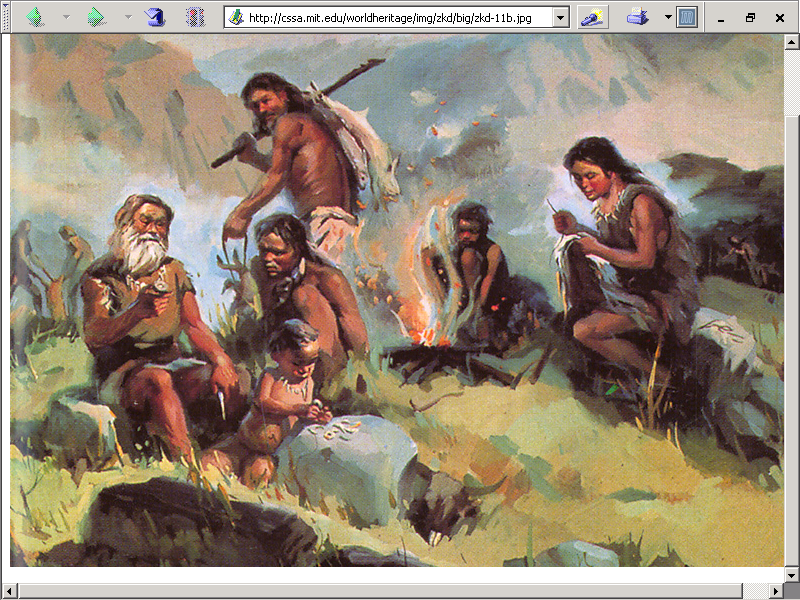 http://cssa.mit.edu/worldheritage/img/zkd/big/zkd-08b.jpg
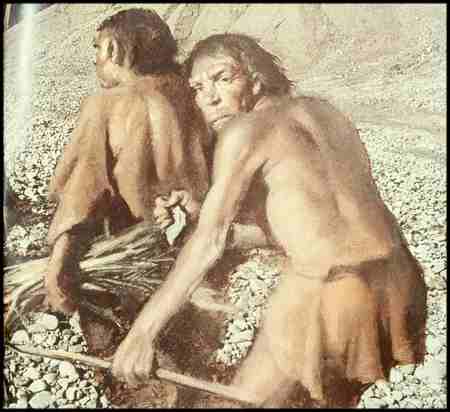 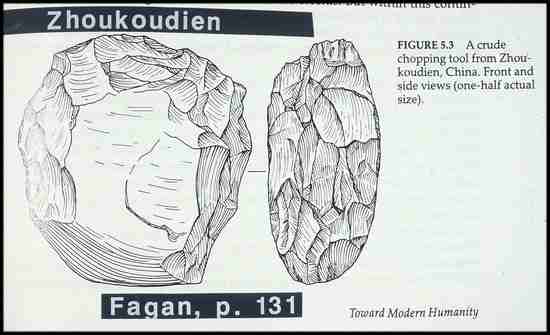 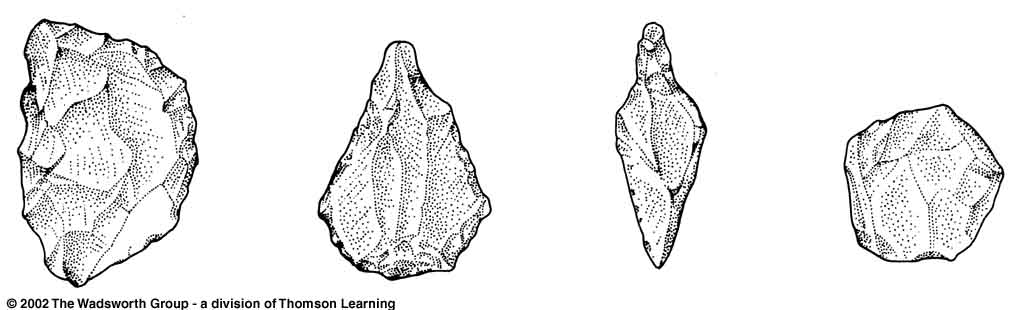 Quartzite chopper   Flint point     Flint Awl   Graver or Burin
Chinese Tools from Middle Pleistocene sites.
Understanding Physical Anthropology and Archaeology, 8th ed., p. 268
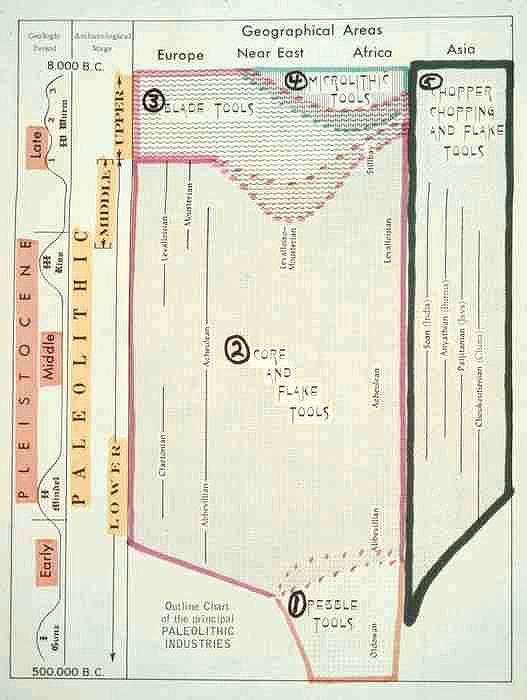 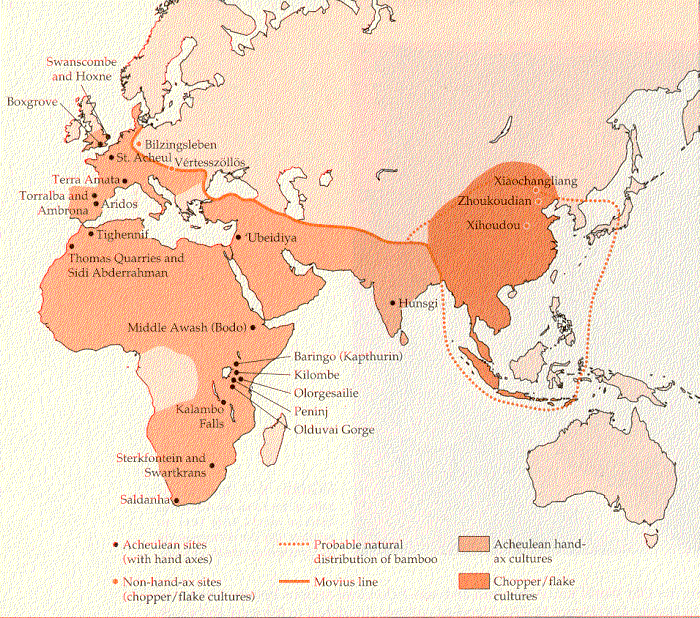 Movius Line
Source: Campbell and Loy, Humankind Emerging, 7th ed, p. 334
Homo erectus pekinensis
Beijing people
Had larger cranial capacity
830 - 1300 cc
avg. = 1075
had fire
lived in caves
had better tools
seemed inclined to eat their neighbor
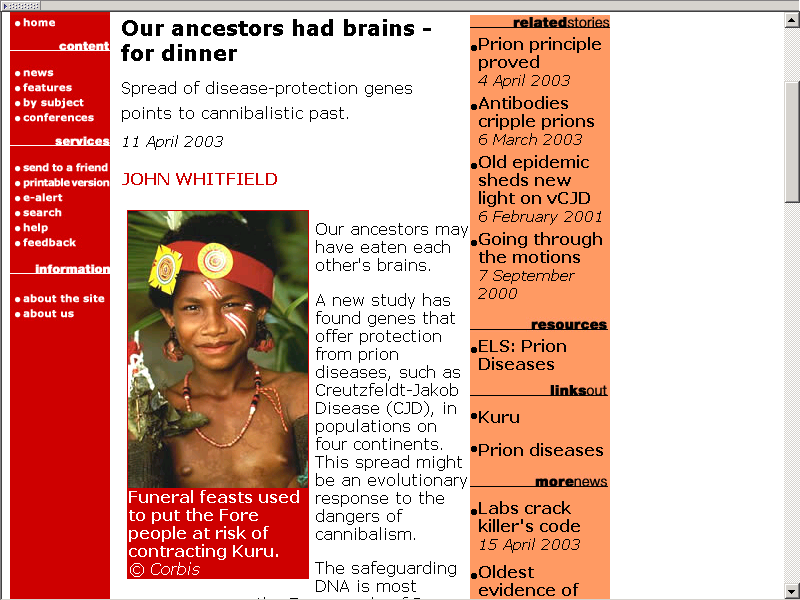 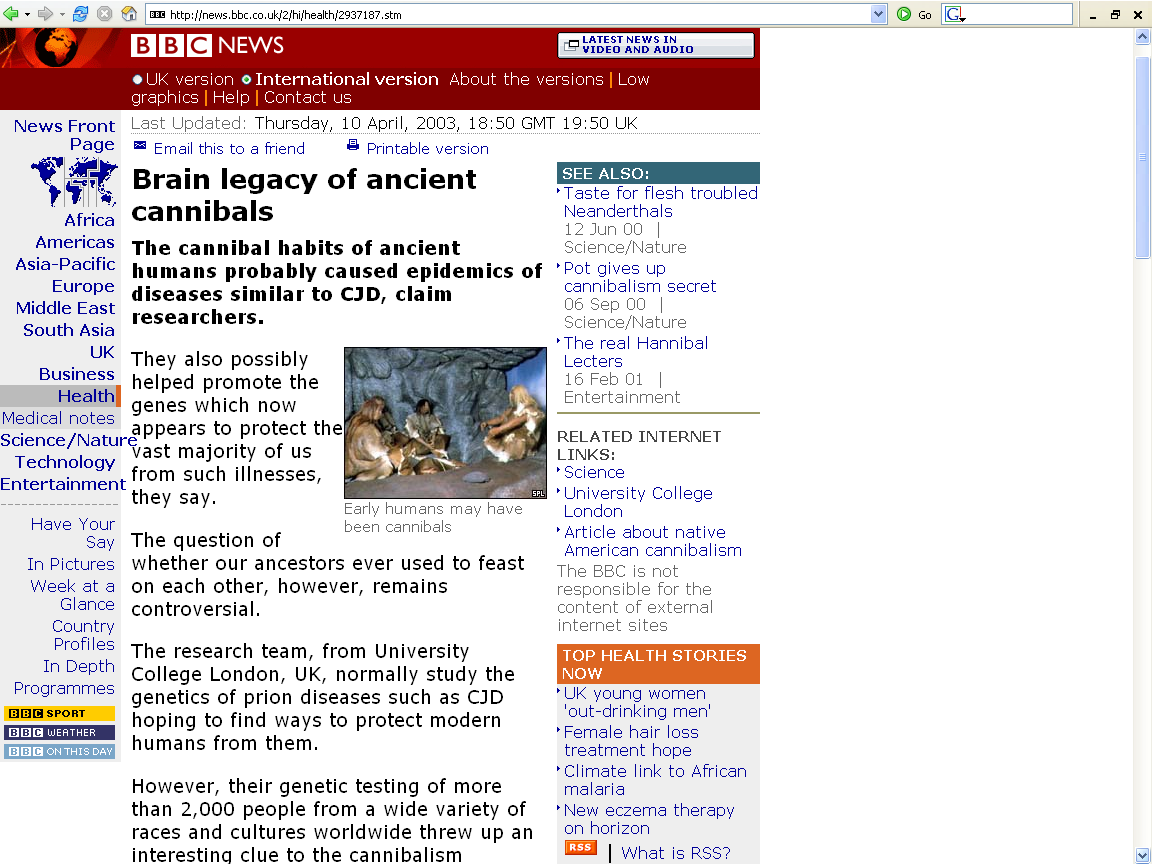 http://news.bbc.co.uk/2/hi/health/2937187.stm
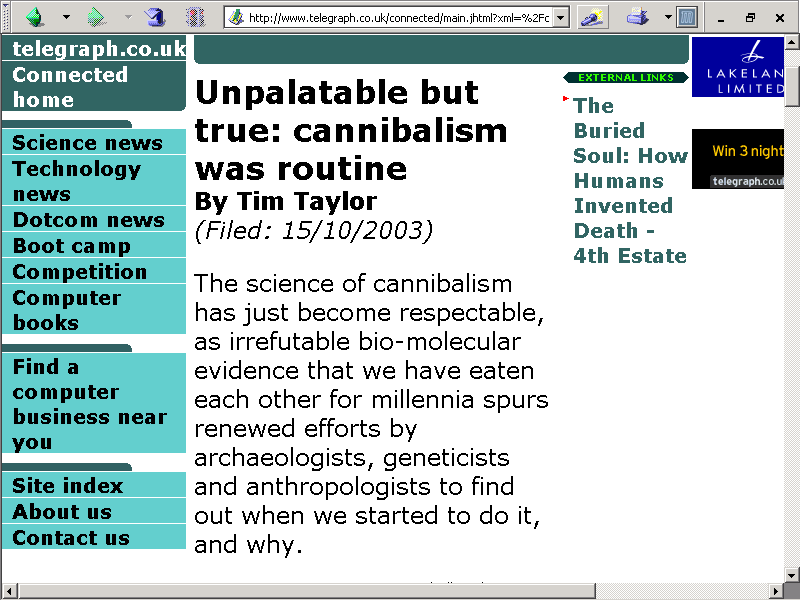 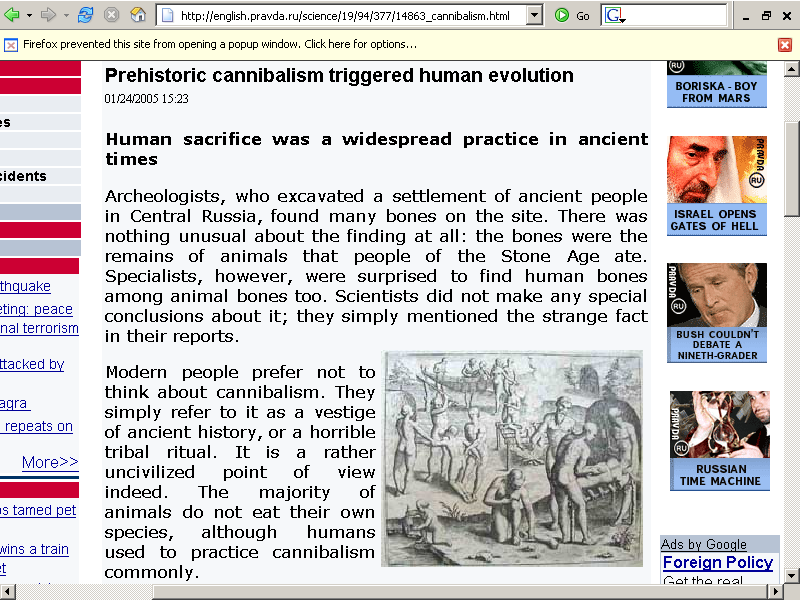 http://english.pravda.ru/science/19/94/377/14863_cannibalism.html
Homo erectus pekinensis
Types of Cannibalism
f2003 edit these out in favor of a separate file on cannibalism.  

Use ca-cannibalism.ppt
Homo erectus pekinensis
Types of Cannibalism
Survival
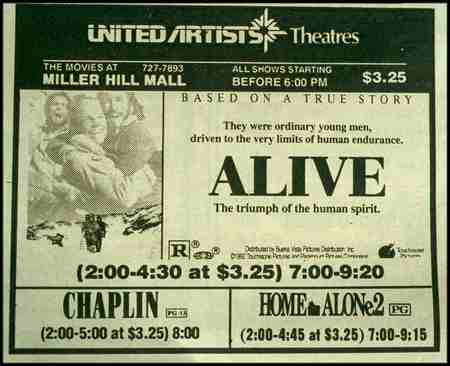 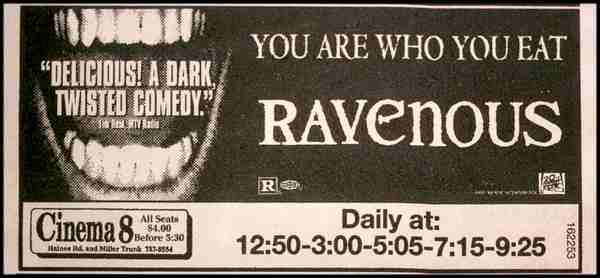 Homo erectus pekinensis
Types of Cannibalism
Survival

Gustatory
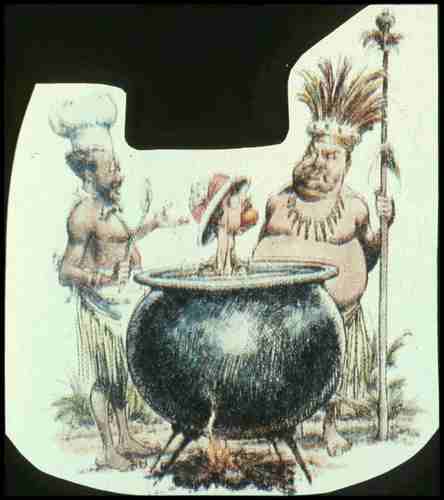 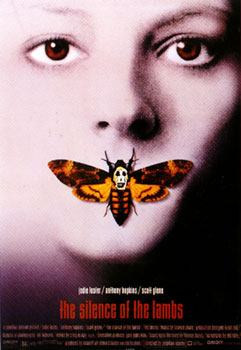 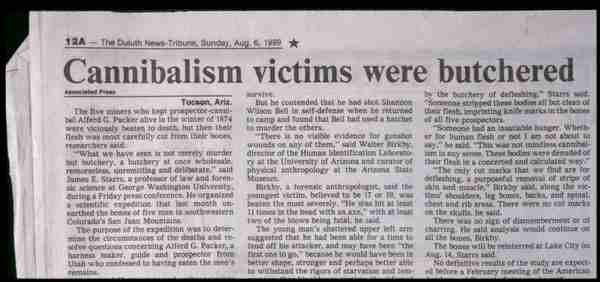 Cannibalism
Moula-Gercy, France
“Bones Offer Evidence of a Neanderthal - Eat - Neanderthal World”

78 fragments from 6 skeletons

ca. 100,000 ybp

30 September 1999
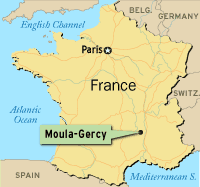 (ABACNEWS.com/MagellanGeographix)
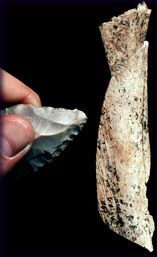 Fragment of a Neandertal Thigh bone
(UCAL Berkeley / AP Photo)
Homo erectus pekinensis
Types of Cannibalism
Survival

Gustatory

Ritualistic or Incorporative
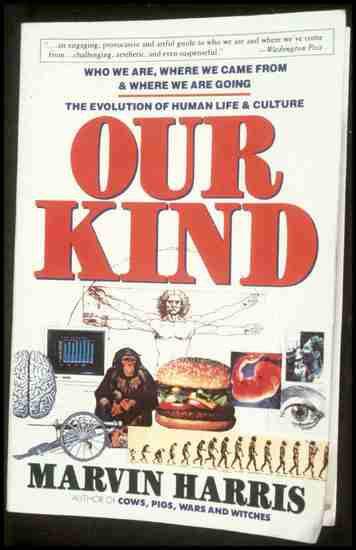 Homo erectus
Java stratigraphy
Modern deposits and bones
Sampoeng stratum (Neolithic)
Ngandong stratum (Upper Pleistocene)
Trinil stratum (Middle Pleistocene)
Djetis stratum (Lower Pleistocene)
Three or more strata (Pliocene)
Homo erectus pekinensis
Beijing people were geographically isolated

This shows up in . . .
Homo erectus pekinensis
Mongoloid shovel-shaped incisors
taurodontism
molars and premolars with enlarged pulp cavities extending downward into fused roots
mandibular torus
heavy bony ridge on inside of lower jaw from canine to first molar on each side
extra foraminia mentalia
2 - 5 openings in lower jawbone through which pass the nerves and blood vessels
Homo erectus pekinensis
Mongoloid shovel-shaped incisors
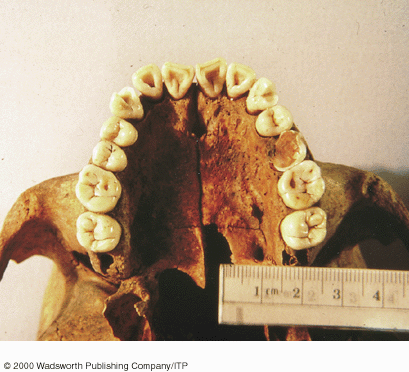 Shovel-shaped incisors, shown here in a modern Homo sapiens sapiens
Understanding Physical Anthropology and Archaeology, 8th ed., p. 263
Homo erectus pekinensis
Mongoloid shovel-shaped incisors
taurodontism
molars and premolars with enlarged pulp cavities extending downward into fused roots
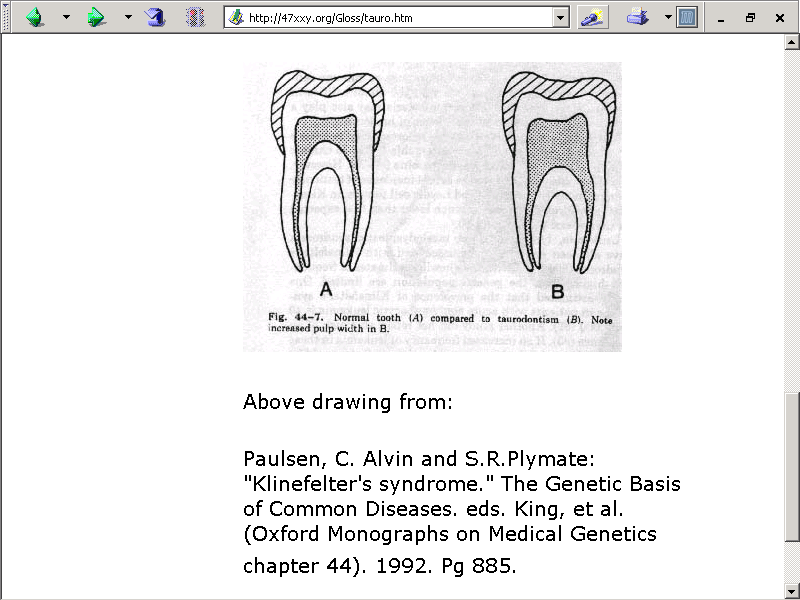 Homo erectus pekinensis
Mongoloid shovel-shaped incisors
taurodontism
molars and premolars with enlarged pulp cavities extending downward into fused roots
mandibular torus
heavy bony ridge on inside of lower jaw from canine to first molar on each side
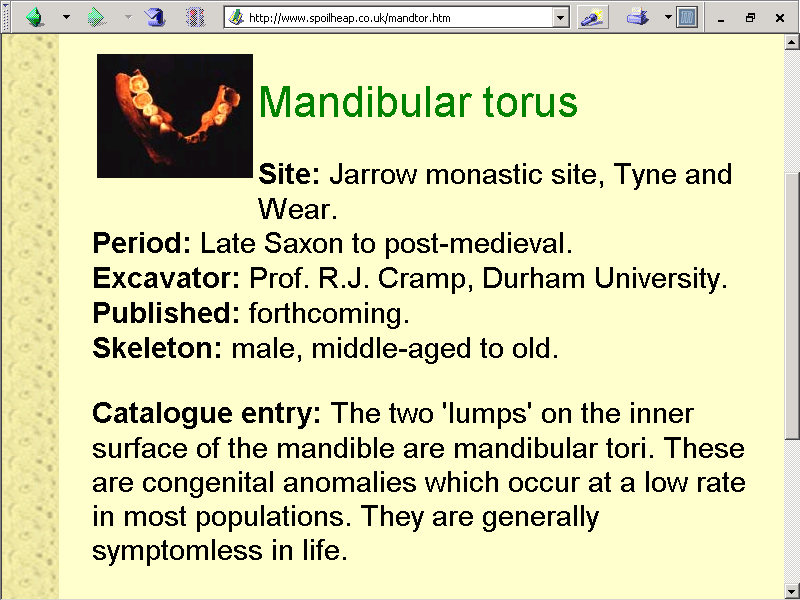 Homo erectus pekinensis
Mongoloid shovel-shaped incisors
taurodontism
molars and premolars with enlarged pulp cavities extending downward into fused roots
mandibular torus
heavy bony ridge on inside of lower jaw from canine to first molar on each side
extra foraminia mentalia
2 - 5 openings in lower jawbone through which pass the nerves and blood vessels
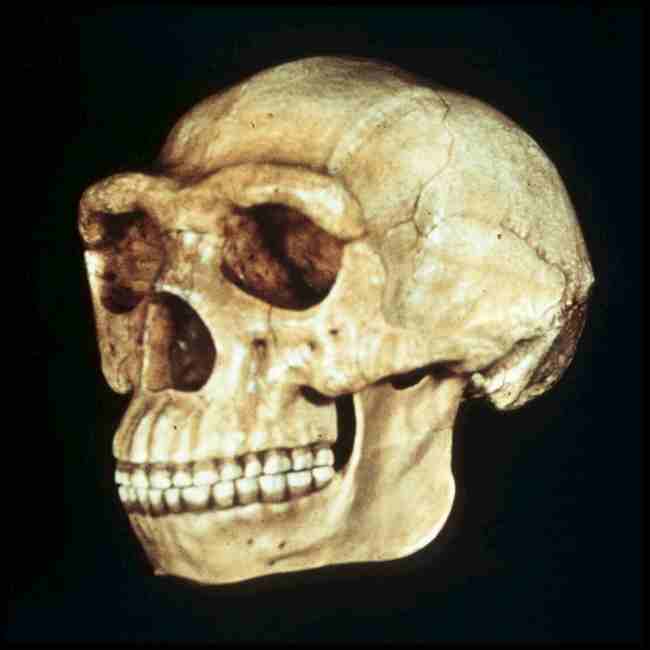 Homo erectus pekinensis
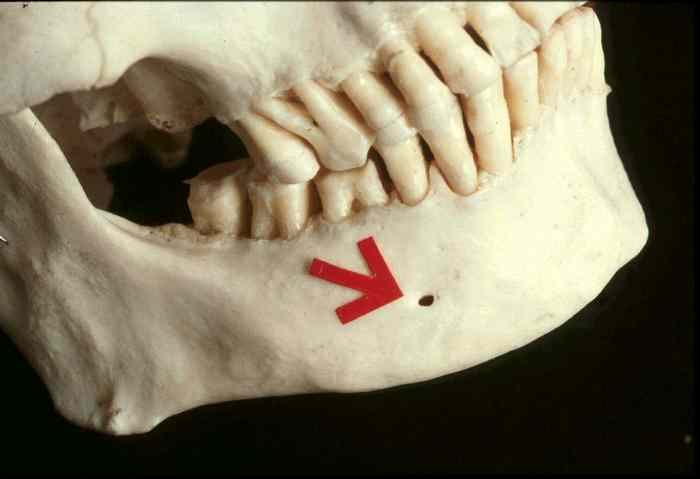 Homo sapiens sapiens
Major Sites: China
Lantian
(Chenjiawo)
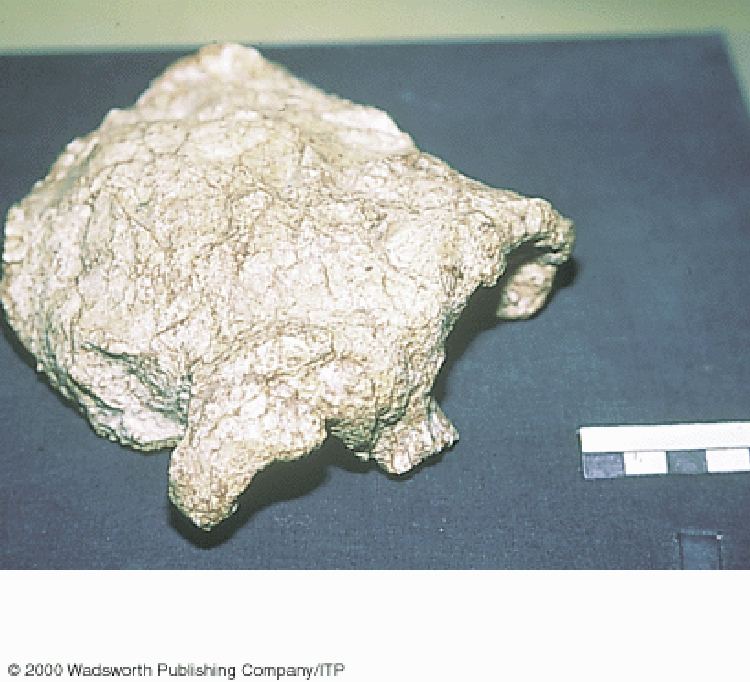 Homo erectus from Lantian (Chenjawo)
Understanding Physical Anthropology and Archaeology, 9th ed., p. 225
Major Sites: China
Hexian
(Lontandong Cave)
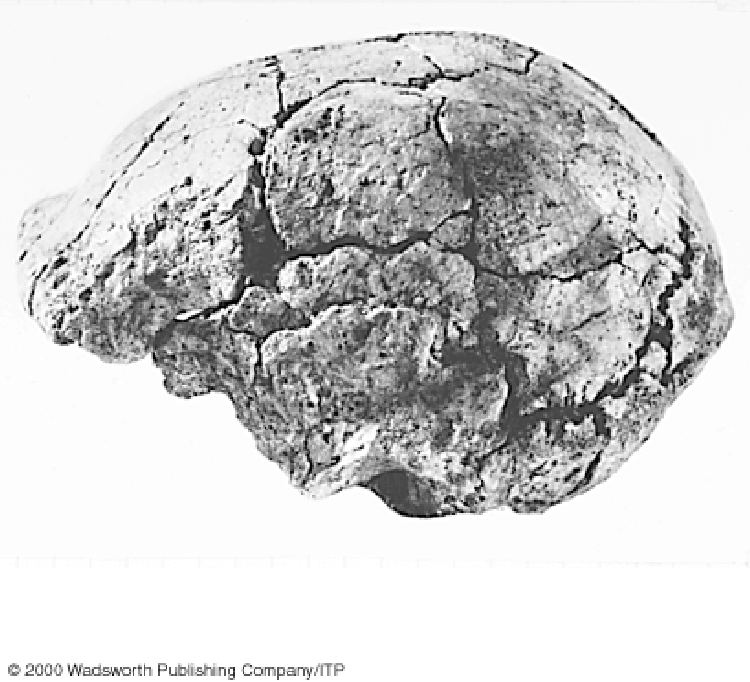 Homo erectus from Hexian (Lontandong Cave)
Understanding Physical Anthropology and Archaeology, 9th ed., p. 225
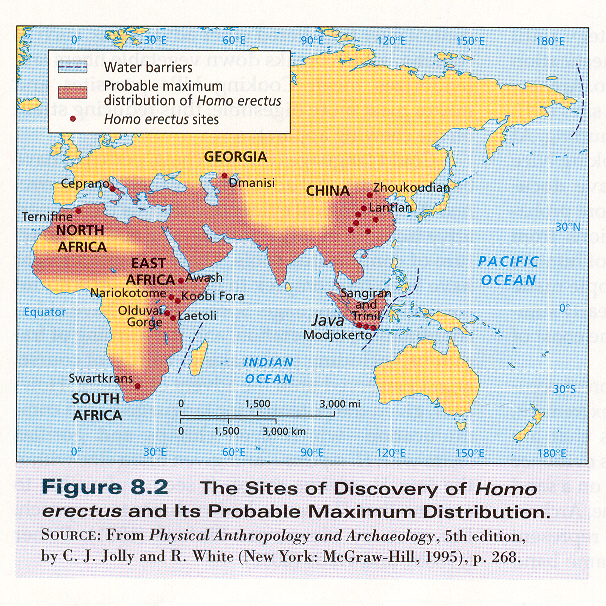 Kottak, Physical Anthropology & Archaeology (NY: McGraw-Hill, 2004),  p. 202.
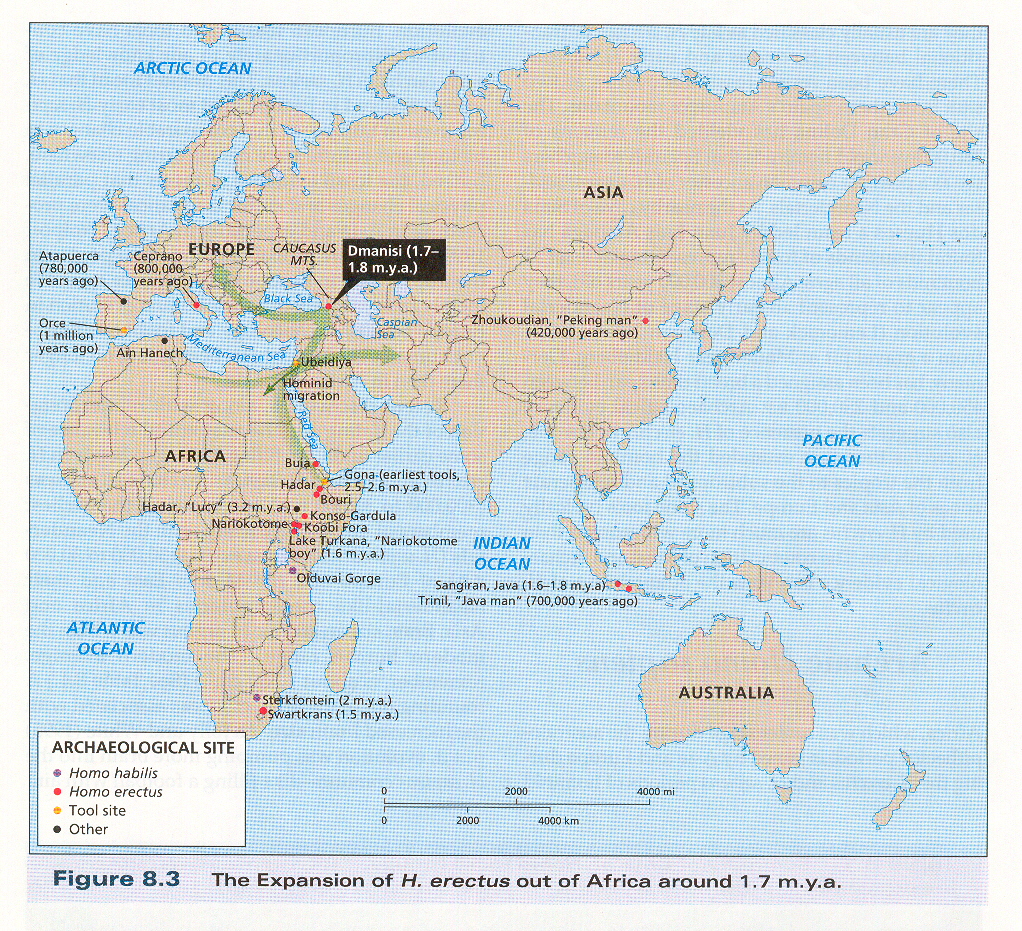 Kottak, Physical Anthropology & Archaeology (NY: McGraw-Hill, 2004),  p. 203.
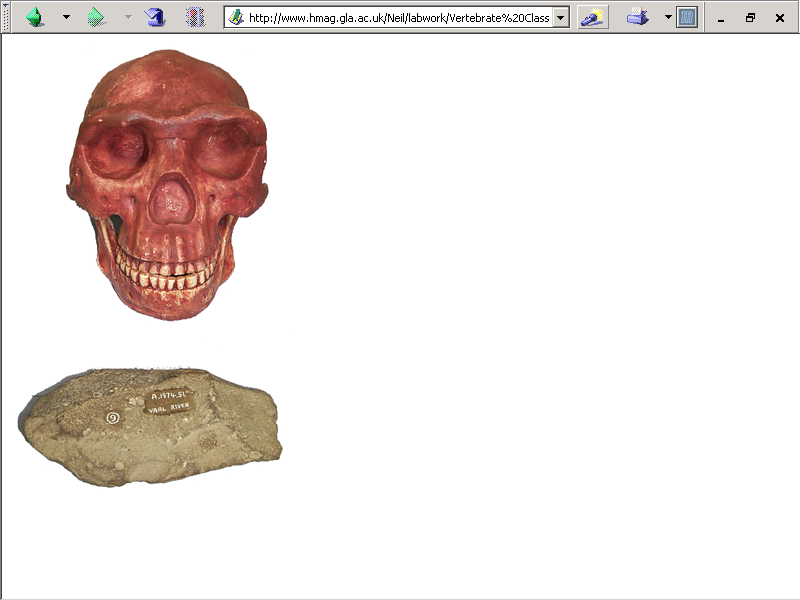 REM
Homo erecti 
are hand axe people
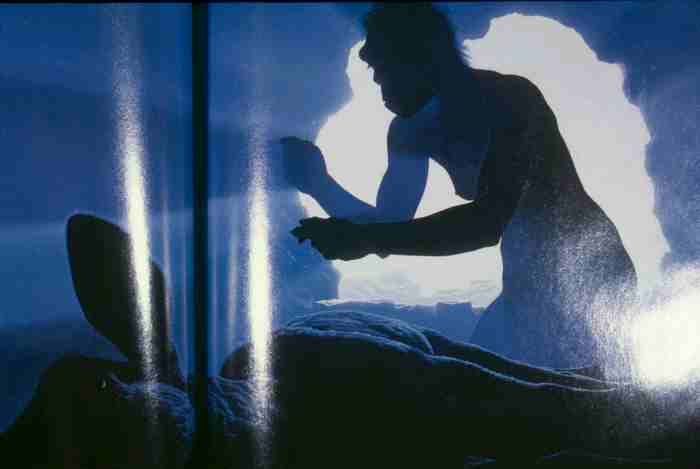 Next:
Homo erectus in Africa